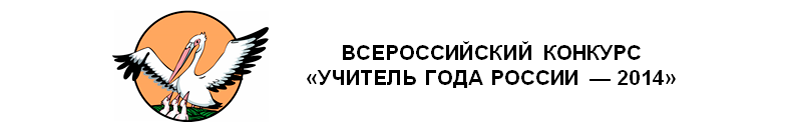 Всероссийский конкурс «Учитель года России - 2015»
Конкурсное задание
«Методический семинар»
Тема
Практико-ориентированный подход к обучению – путь к успешной социализации обучающихся
Учитель математики и информатики высшей квалификационной категорииСтороженко Елена Васильевна

МАОУ СОШ № 2 ст. Павловской

ст.  Павловская Краснодарского  края
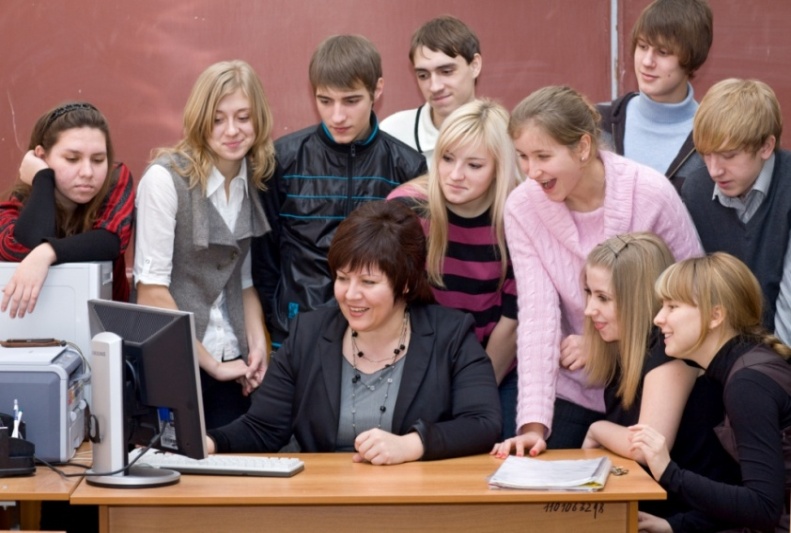 Государственный вектор развития
Цель профильного обучения - расширить возможности социализации учащихся. Учитель должен обеспечивать практическую ориентацию образовательного процесса с введением интерактивных, деятельностных компонентов
Концепция
профильного
обучения
2002
предпосылки
ФГОС ООО
2010
Умеющий учиться, осознающий важность образования и самообразования для жизни и деятельности, способный применять полученные знания на практике
установки
Модель 
выпускника
Подготовленный к осознанному выбору профессии, мотивированный на образование и самообразование в течение всей своей жизни
ФГОС СОО
2012
специфика
Концепция
математического
образования в РФ
2013
Получение математических знаний должно  стать  осознанным и внутренне мотивированным процессом
Актуальность: качественное математическое образование необходимо человеку для успешной жизни в современном обществе
Противоречия
Решение:
Проблема:
Наличие
фундаментальных
знаний
Отсутствие 
способности применять знания на практике
Организация образовательного процесса на основе практико  -ориентированного подхода
Обществу требуется человек обучаемый, способный самостоятельно учиться и готовый к самостоятельным действиям и принятию решений
Отсутствие 
устойчивой 
мотивации к учению
Формирование позитивного отношения и интереса обучающихся к изучаемому материалу
Необходимо овладение обучащихся системой жизненно важных, практически востребованных знаний  и умений
Содержание математического образования остаётся формальным и оторванным от жизни
Совершенствование содержания математического образования, исходя из потребностей обучающихся и общества в математической грамотности
Работа в профильных классах
Внедрение новых ФГОС
Работа тьютором
Изучение результатов международных исследований
Становление опыта
Курсовая переподготовка
Изменения в КИМах ЕГЭ
Изучение опыта коллег
Изучение литературы
Социализация – это процесс усвоения человеком определённой системы знаний, норм  и ценностей, позволяющих ему функционировать в качестве полноправного члена общества (Исторический словарь). 
Практико-ориентированное обучение – дидактический подход к обучению учащихся, основанный на единстве эмоционально-образного и логического компонентов содержания, приобретения новых знаний и формирования практического опыта их использования, эмоционального и познавательного компонентов при выполнении творческих заданий (Калугина Инна Юрьевна, доктор педагогических наук).
Цель
Социализация обучающихся средствами математического образования на основе практико-ориентированного подхода
Задачи:
показать обучающимся значимость математического образования для понимания явлений и процессов природы и общества;
создать условия для применения математических знаний на практике и в конкретных жизненных ситуациях;
обеспечить прочное и сознательное овладение обучающимися системой   математических знаний и умений на основе практико-ориентированного подхода;
формировать средствами математики компетенции, необходимые  обучающимсяв практической деятельности и повседневной жизни;
создать банк практико-ориентированных задач, погружающих в реальные жизненные ситуации.
Планируемый результат
создание модели учебного процесса, погружающего школьника в практико-ориентированную деятельность;
осознание обучающимися значимости математического образования для повседневной жизни и формирование устойчивой мотивации к изучению предмета;
повышение уровня математической компетентности обучающихся, обеспечивающей готовность к использованию полученных знаний для решения жизненных задач.
В перспективе
Успешная социализация обучающихся после окончания школы
Теоретические аспекты вопроса
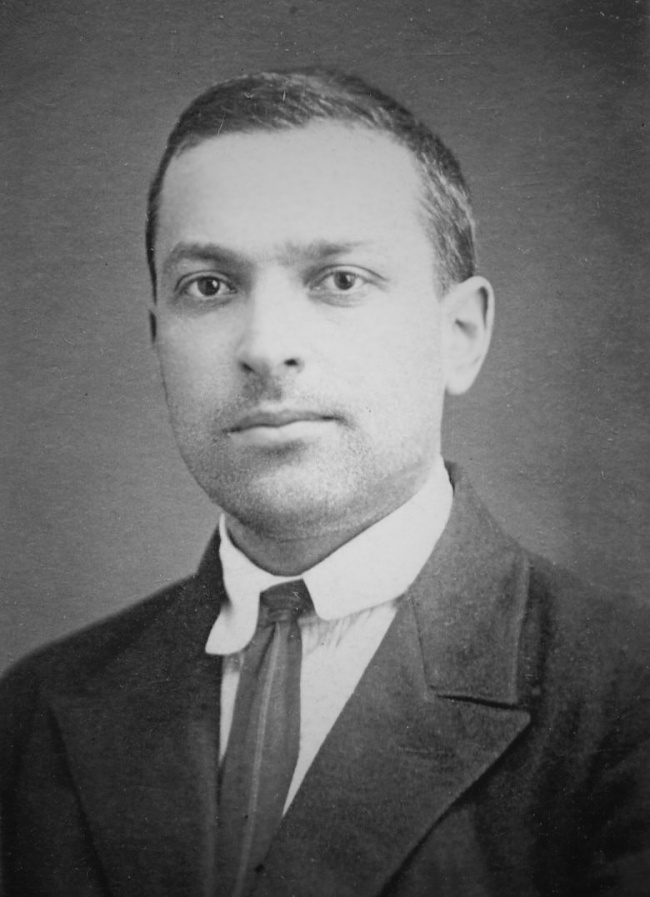 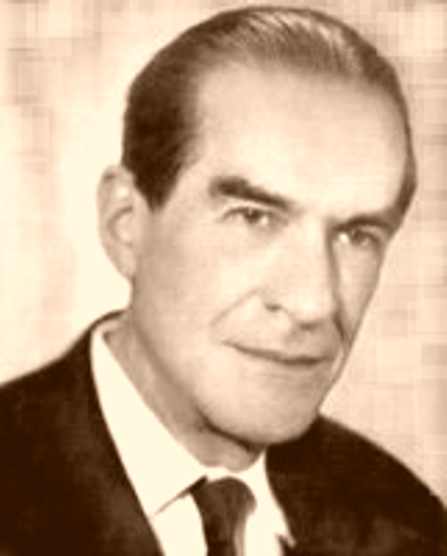 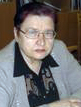 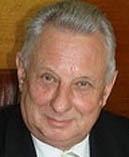 Принципы практико-ориентированного обучения
принцип связи обучения с практикой (повышает значимость учебной деятельности в сознании обучающихся, придает ей осмысленный характер и тем самым мобилизует волевые усилия для учения, способствует конкретизации знаний и формированию умения применять их на практике);
принцип практико-ориентированного целеполагания (способность постановки целей своей деятельности);
принцип деятельности (освоение учениками знаний, умений, навыков, смыслов организовывать преимущественно в форме деятельности).
принцип продуктивности обучения (образовательное приращение происходит одновременно с развитием личностных и профессиональных качеств);
принцип ситуативности обучения (преподаватель создает или использует возникшую образовательную ситуацию. Ее цель – вызвать мотивацию);
принцип образовательной рефлексии (осознание способов деятельности, обнаружение ее смысловых особенностей).
Математическая грамотность – это способность индивидуума формулировать,
применять и интерпретировать математику в разнообразных контекстах
(извлечения из «Основных результатов международного исследования PISA-2012»)
Модель математической грамотности
Реальный мир
Математический мир
Проблема в контексте
Математическая проблема
формулировать
применять
оценивать
Результаты в контексте
Математические результаты
интерпретировать
Пути решения проблем: 1. Перевести взятые из жизни задачи на язык математики.2. Установить связь математической задачи с жизнью, с практической деятельностью.
Модель учебного процесса на основе практико-ориентированного подхода
через
Решение
контекстных задач (уровень воспроизведения, установления связей, рассуждений)
Практические знания
содержание
математического
образования
Математическая грамотность
Практические действия
погруженияв практико-ориентированную деятельность
Конструирование
Моделирование
Проектная деятельность
в ходе
Компетенции
Ценностно-смысловая, учебно-познавательная, информационная, коммуникативная
Успешная
самореализация
Применение математических знаний, умений в жизненных ситуациях
Социализация личности
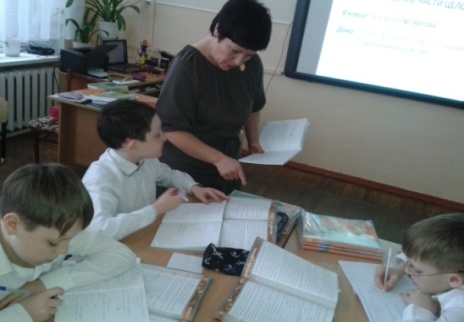 Уровни контекстных задач
Уровень воспроизведения
Пример
Для транспортировки 43 тонн груза на 1400 км можно воспользоваться услугами одной из трех фирм‐перевозчиков. Стоимость перевозки и грузоподъемность автомобилей каждого перевозчика указаны в таблице. Во сколько рублей обойдется наиболее дешевый вариант перевозки?
Уровень установления связей
Пример
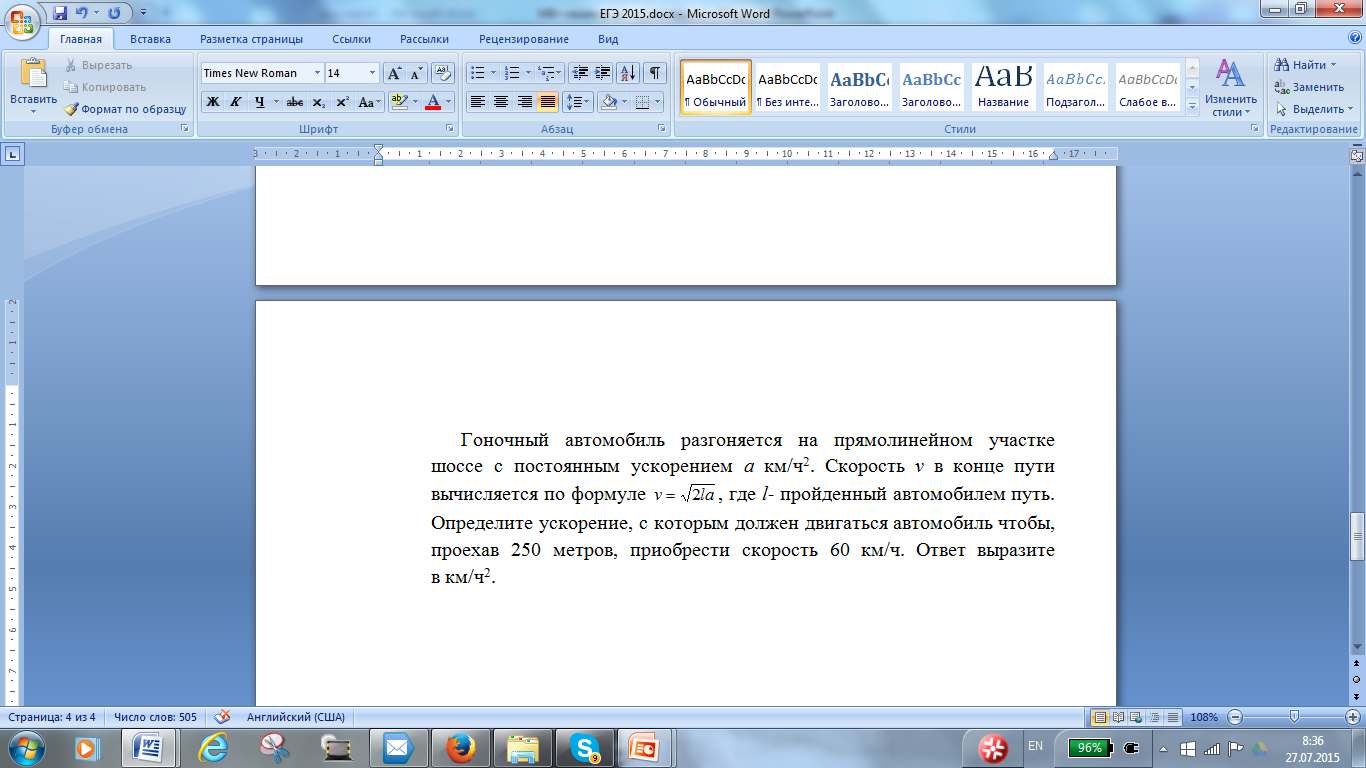 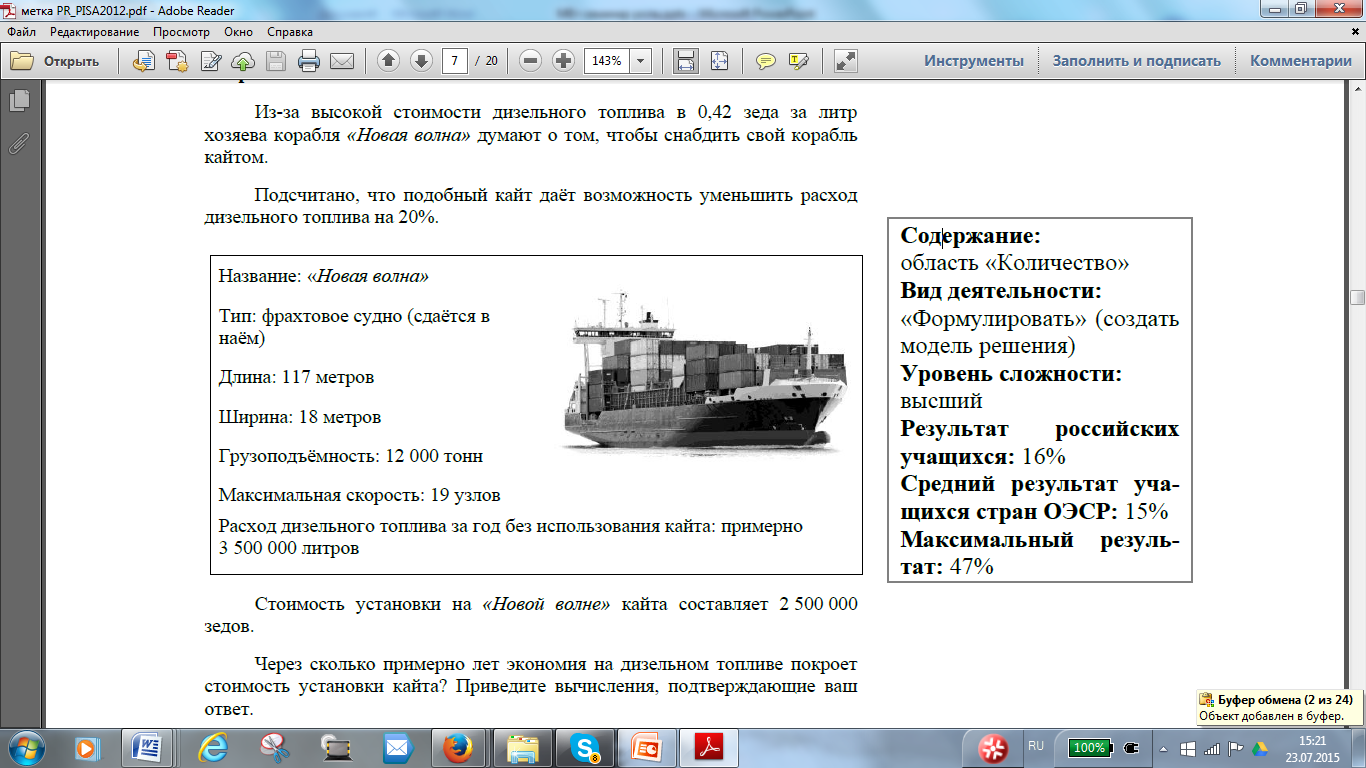 Уровень рассуждений
Пример
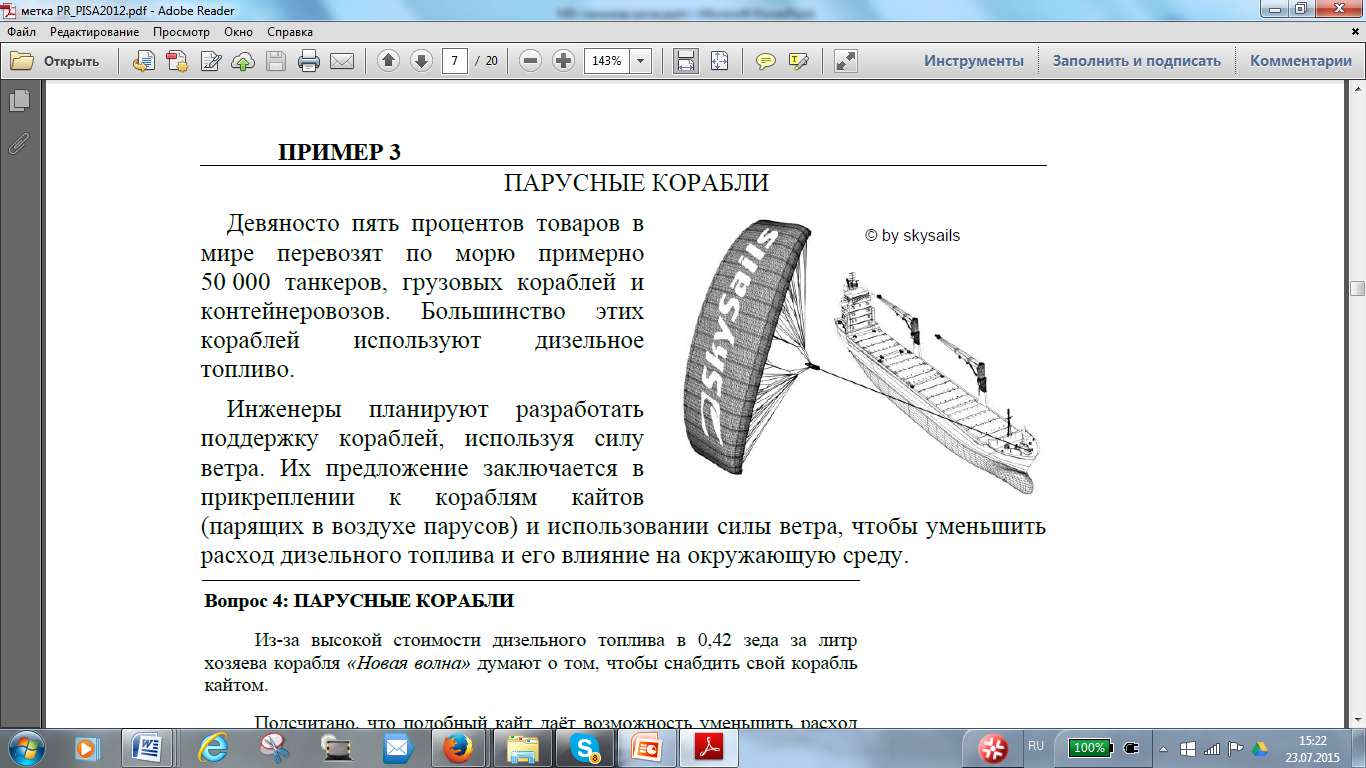 PISA-2012
Практико-ориентированная деятельность
создавать абстрактный или реальный образ предмета и/или явления, строить модель/схему
преобразовывать моделис целью выявления общих законов, определяющих данную предметную область
Примеры
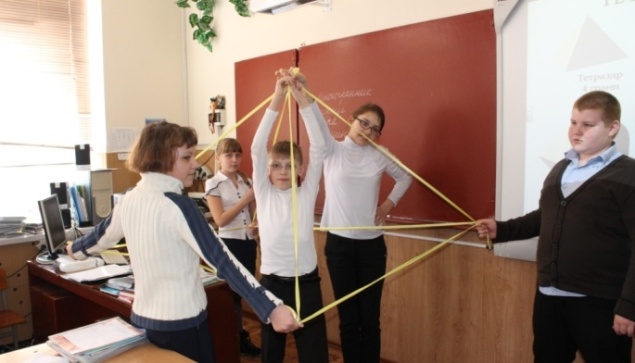 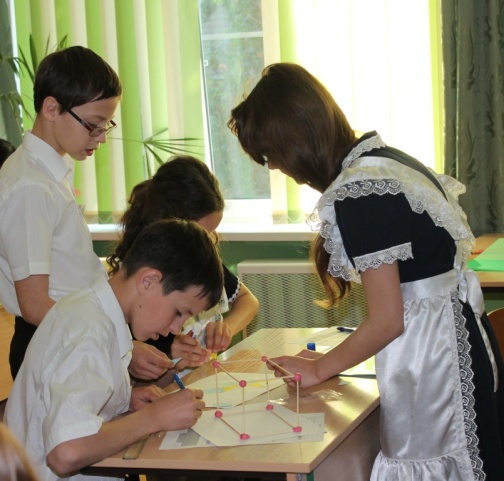 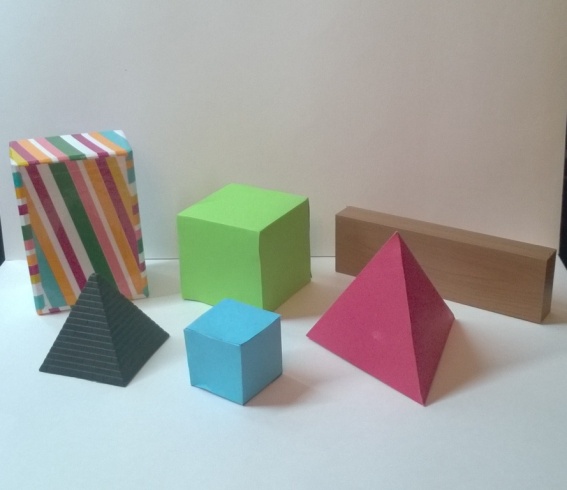 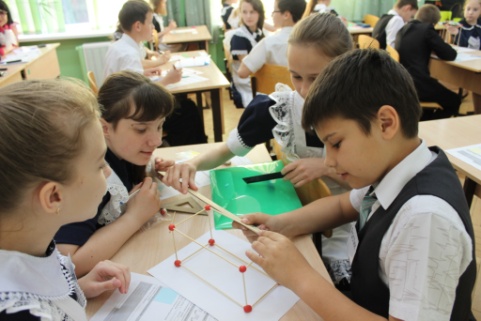 Обучающиеся научатся
Проектная деятельность
организовывать сотрудничество и совместную деятельность; работать индивидуально и в группе: находить общее решение и разрешать конфликты на основе согласования позиций и учета интересов; формулировать, аргументировать и отстаивать свое мнение.
Пример
Выбор темы проекта
Целеполагание (гипотеза, актуальность, цель, задачи)
Изучение информационных источников
Обработка и представление информации
Работа над проектом
Создание маршрутного листа
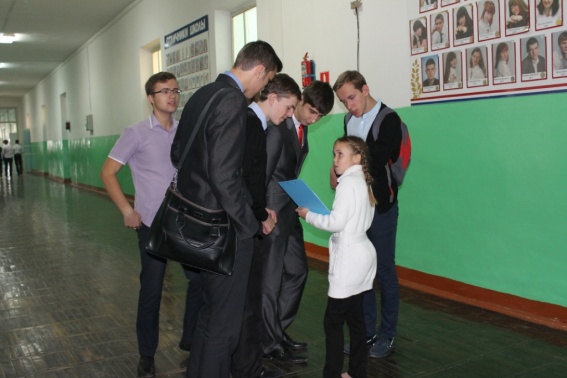 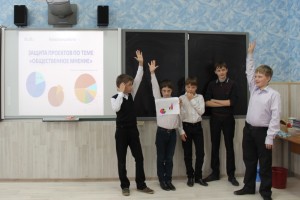 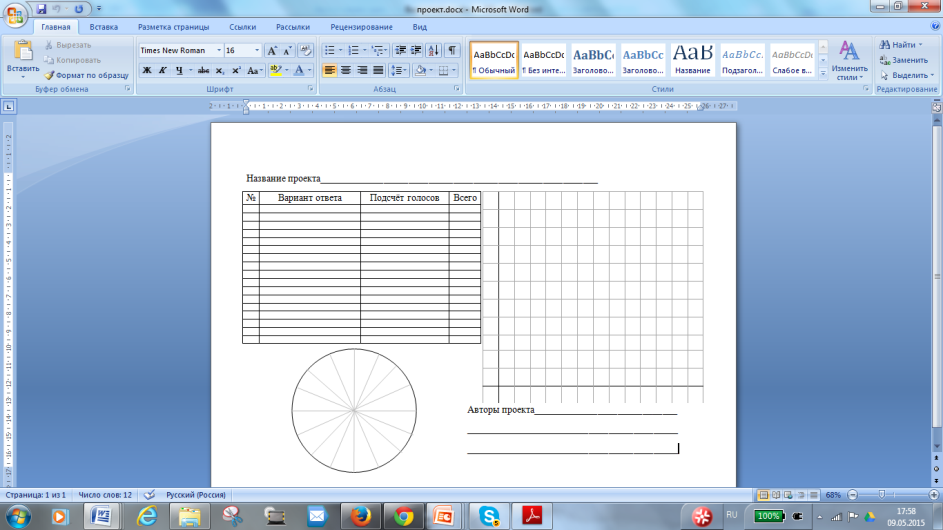 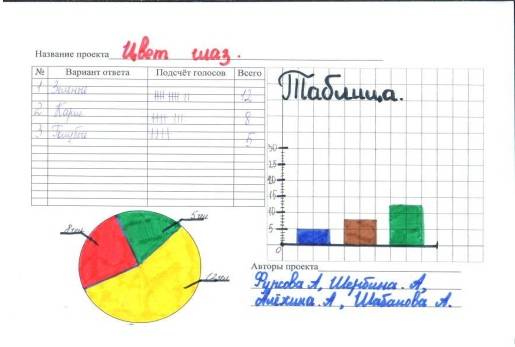 Обучающиеся научатся
Высокие баллы учащихся 83, 85, 90, 92
Результаты ЕГЭ по математике(2013 год)
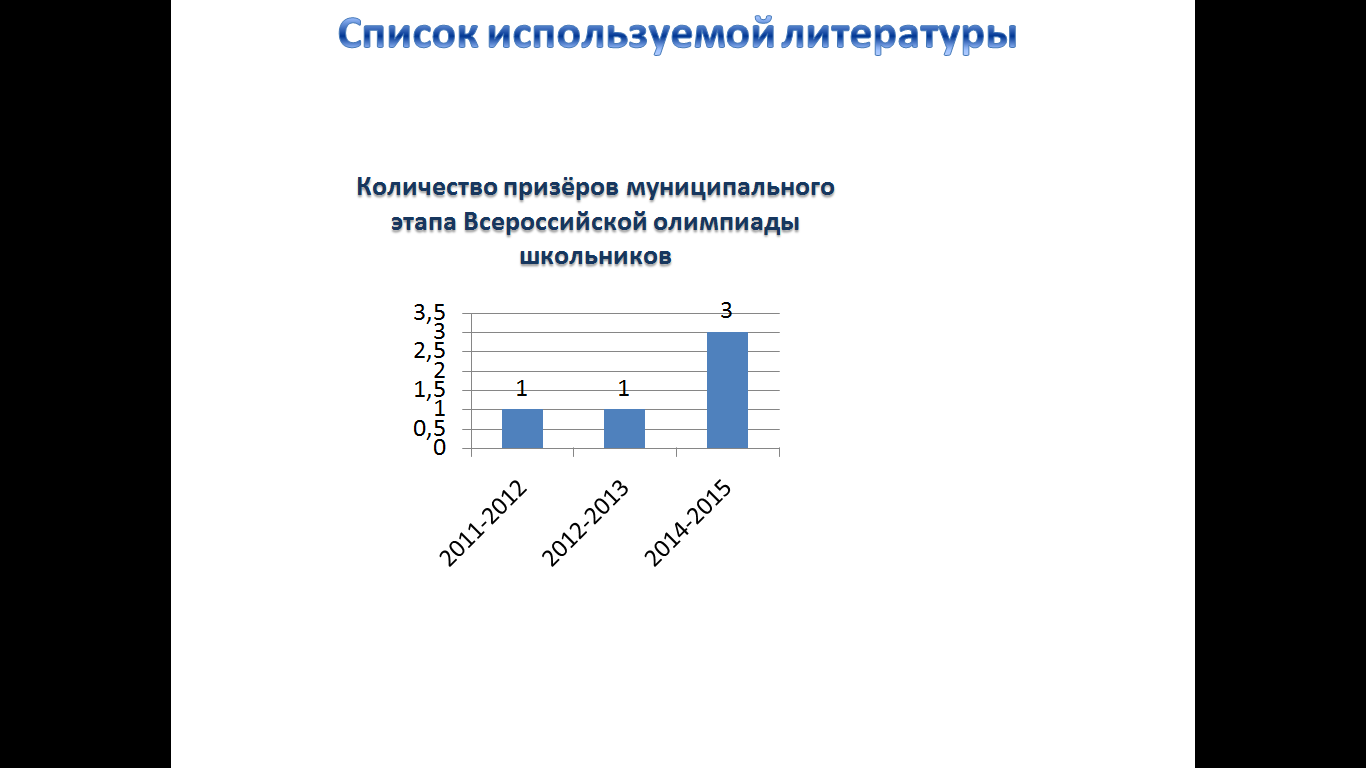 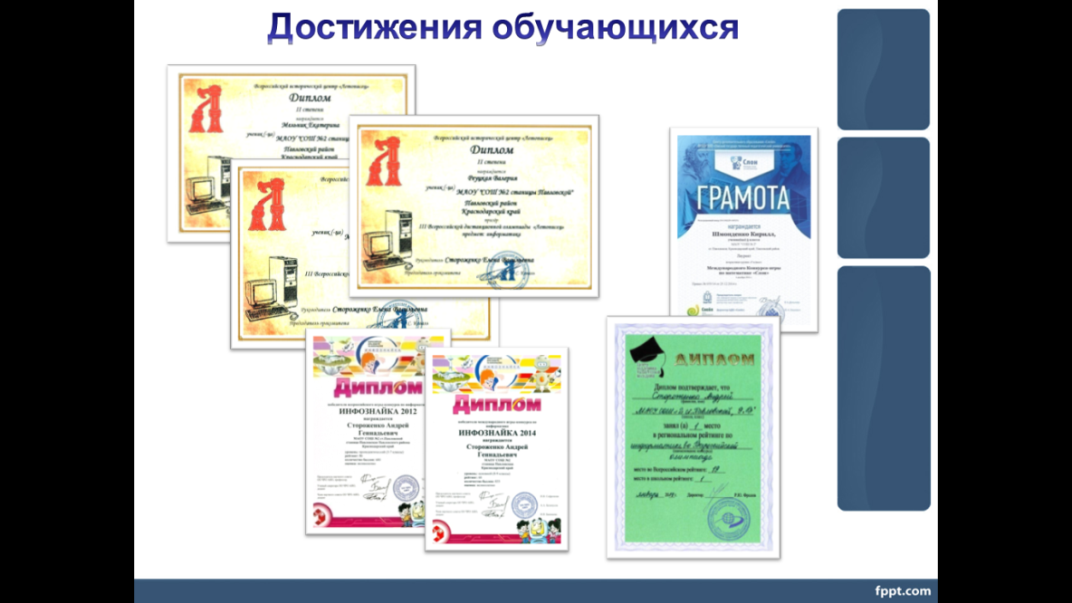 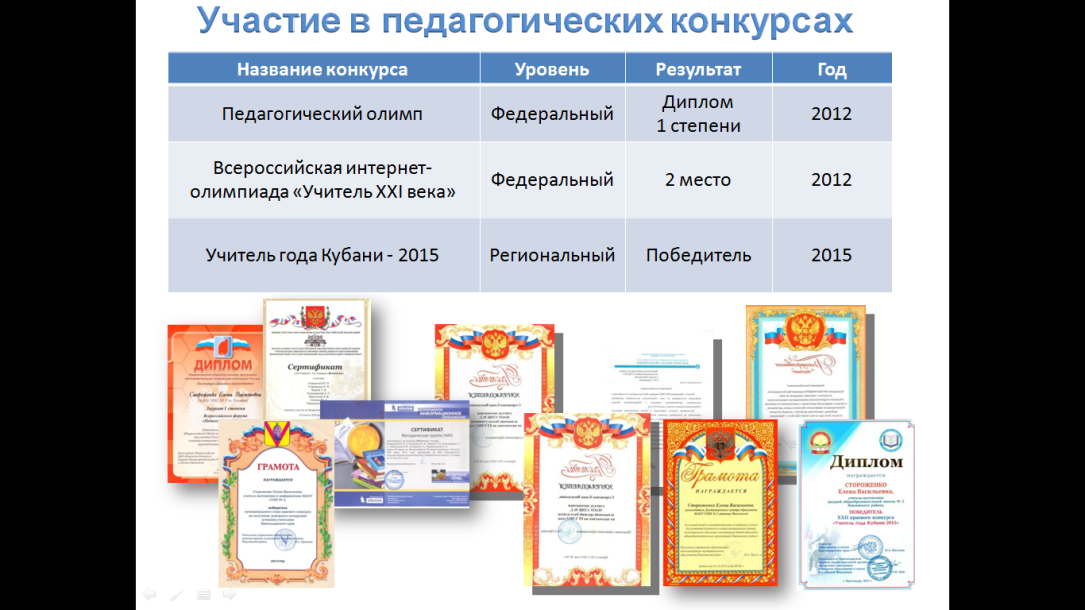 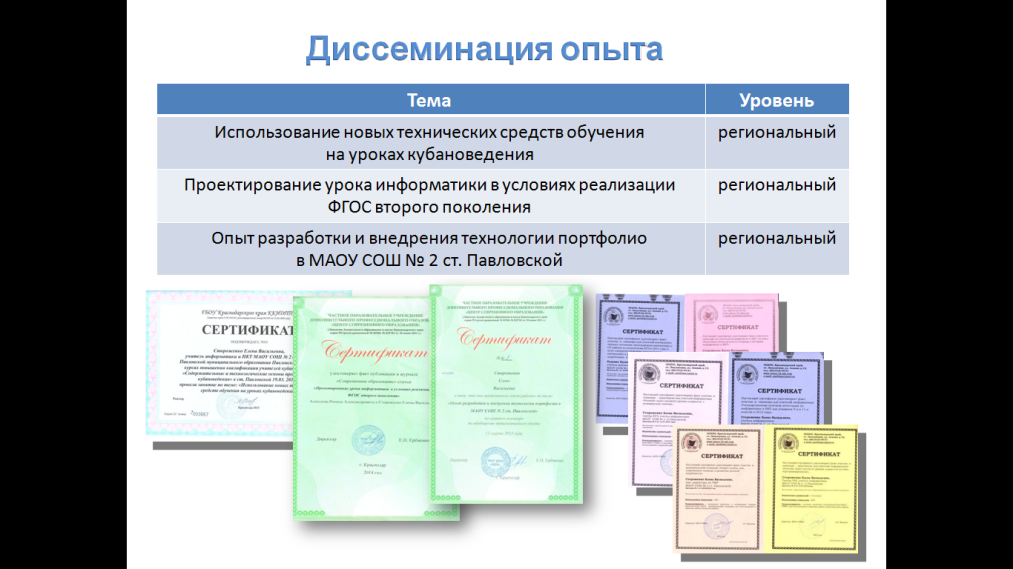 Психолого-педагогическая диагностика
Изучение направленности на приобретение знаний или отметки
Методика «Тип мышления»
«Дифференциально-диагностический опросник» (Е.А. Климов)
«Карта интересов» (А.Е. Голомшток)
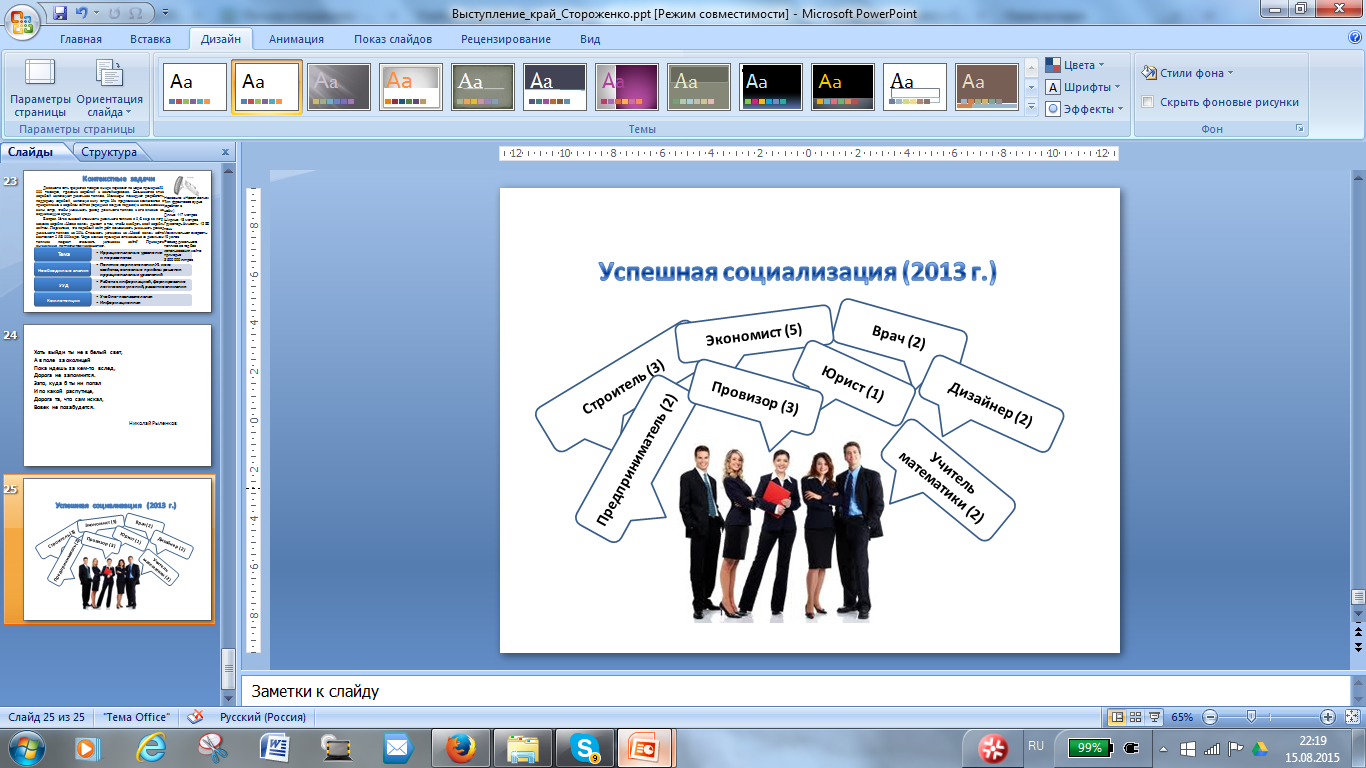 Список используемой литературы и сетевых ресурсов
Выготский Л.С. –  Педагогическая психология / под ред. В.В.Давыдова. – М.: АСТ:Астрель, 2010. 
Денищева Л.О., Глазков Ю.А., Краснянская К.А. – Проверка компетентности выпускников средней школы при оценке  образовательных достижений по математике / Математика в школе. № 6. 2008 г.
Иванова Т.А. . – Теоретические основы гуманитаризации общего математического образования. - URL: http://nauka-pedagogika.com/viewer/14727/d.
Концепция профильного обучения. - URL: http://docs.cntd.ru/document/901837067.
Концепция развития математического образования в Российской Федерации. - URL: http://минобрнауки.рф/%D0%B4%D0%BE%D0%BA%D1%83%D0%BC%D0%B5%D0%BD%D1%82%D1%8B/3894.
Леонтьев А.Н. – Деятельность. Сознание. Личность. - URL:  http://www.klex.ru/v4.
Основные результаты международного исследования PISA-2012. - URL:  http://www.centeroko.ru/pisa12/pisa12_res.htm.
Саранцев Г. И. – Методология предметных методик обучения. - URL: http://www.portalus.ru/modules/shkola/rus_readme.php?archive&id=1191929488&start_from&subaction=showfull&ucat
Федеральные государственные образовательные стандарты общего образования. - URL: http://минобрнауки.рф/%D0%B4%D0%BE%D0%BA%D1%83%D0%BC%D0%B5%D0%BD%D1%82%D1%8B/543.
http://storev.pavlovka.ru/